The History of Psychoactive Drugs
Maria Buffo, M.A, LMFT
Pierce College 2022
Addiction Studies  2
5 Historical Themes:
Coping
Susceptibility
Business and Government
Refining, Synthesizing, Manufacturing
Delivery Efficiency
[Speaker Notes: 1. There are five Historical themes:]
1. Coping
Ease fear/anxiety
Reduce pain
Treat illnesses
Pleasure
Connection to God
[Speaker Notes: 1. There are five Historical themes: Survival]
2. Susceptibility
Desirable affect
Mimic brain chemistry
Affect the primitive brain
Affect the new brain(reasoning, decision)
[Speaker Notes: 2.  If not a desirable affect NO need for use​]
3. Business and Government
Growth, distribution, sales
Taxed
Controlled (prohibited, accepted)
Power
Taxes fund:
American Revolution
Support colonization
Government budget
[Speaker Notes: 3.  Supply and demand: what cures and makes us feel good​

Taxes on whiskey, hemp Tobacco]
Refining, Synthesizing, Manufacturing
Distilled alcohol beverages
Refine morphine from opium
Refine cocaine from coca leaves
Manufacturing: mass productions
Synthesizing amphetamine, LSD
Sinsemilla growing techniques
[Speaker Notes: Cocaine from coca leaves about .5-2% compared to street drug 60-70%
1970 to 2017 Marijuana THC is 14X more potent
Neurotransmitters are mimicked by medication
Serotionin- antidepressants
Dopamine- antipsychotics
GABA - Antianxiety]
5. Delivery Efficiency
Then
Now
Mixing drugs
Inhalation/ snort
Injection
Distilled liquor
Drinking
Eating
Smoking
Mucus membrane absorption
[Speaker Notes: 5. The development of Intensify the effects​]
Prehistory/Neolithic Period
8500 - 4000BC
Plants
Opium poppies
Marijuana
Coca leaves
Tea leaves
Betel Nuts
Khat leaves
Coffee beans
Tobacco leaves
Fruit/plant ferment into alcohol
[Speaker Notes: 4,000 plants known to produce psychoactive effects ONLY 60 are commonly used​

A shaman (priest-medicine man) would conduct religious ceremonies or act as the middle man for super-natural or natural]
Ancient Civilization
4000 B.C - A.D 400
[Speaker Notes: BC- before Christ/ before Common Era​

AD- Anno Domini (latin= the year of the lord)]
“Give strong drink to him who is perishing, and wine to those in bitter distress; let them drink and forget their poverty, and remember their misery not more.”
–Proverbs, 31: 6-7
Creations
Alcohol
Opium
Cannabis
Mescal Bean, Peyote Cacti
Mushrooms
Tobacco/Coca Leafs
Middle Ages
400-1400
[Speaker Notes: The age of psychedelics!!! The discovery of poisonous nature of plants and mold​

ERGOT-]
“Double, double, toil and trouble; fire burn and cauldron bubble.
Fillet of fenny snake, in the cauldron boil and bake; Eye of newt and toe of frog, Wool of bat and tongue of dog, Adder’s fork and blind-worm’s sting.
Lizard’s leg and owelet’s wing, For a charm of powerful trouble, Like a hell-broth boil and bubble. ”
–William Shakespeare
Macbeth, Act 1
1606
Psychedelics
Plants
Hallucinations
Delirium
“Witchcraft”
Mold
Ergot-Lysergic Acid Diethylamide
[Speaker Notes: Plants such as Solanacea contained atropine and scopolamine = hallucination and delirium ( accused of being used for witch craft. ​

ERGOT- brown/purple fungus, grow on infected rye and wheat plants. Active ingredient Lysergic Acid Diethylamide  --can be overdosed with poison.]
Medicine to Psychoactive Drug
Example: Opium
Low Dosage: suppresses pain
Higher Dosage: euphoria
High Dosage: depresses breathing to dangerous levels
[Speaker Notes: Theophrastus (Greek philosopher and naturalist) dosage observation​

Healer and Shamans were well aware of the dose-dependent dangers​]
Coffee, Tea and Chocolate
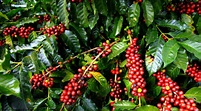 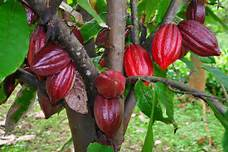 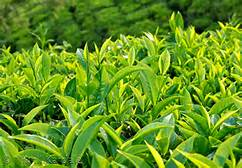 [Speaker Notes: AKA : Caffeine
Chewed coffee bean or drank bean-infused water.  Not until 1819 German doctor identified caffeine in tea and coffee. 
Mayans were one of the first to have drank cocoa/chocolate]
The Renaissance
The Age of Discovery
1400-1700
[Speaker Notes: ​]
Laws and Limits
The use of alcohol, cocoa, tobacco, coffee, tea and opium were traded
Laws were covered by the ruling class, government and merchants
Tobacco crosses the ocean
[Speaker Notes: -spread of trade routes​

-the ruling class, government and merchants controlled the trade​

​]
The Return of Opium
Medicinal purposes were studied
Opium mixed with alcohol: Laudanum - Cure all medicine, inexpensive
Soothe a crying child
Inflammation 
Diarrhea
Melancholy
Headaches
Pain Killers
Early Industrial Revolution
1700-1900
New Refinement Techniques
Refined
Distill Liquor (alcohol)
Morphine (opium)
Cocaine (coca leaf)
Techniques
Hypodermic Needle
Cigarette rolling machine
[Speaker Notes: Morphine is 10X more potent than opium USED in Civil War​

Higher potency the more rapid develop of tolerance and tissue dependence​

Until 1859 coca leaf was chewed. Albert Niemann isolated the ALKALOID COCAINE;;; became the refine powder​

Dr. Karl Koller found cocaine was a strong topical anesthetic (eye surgery possible)​]
Other discoveries
Ether  “Sweet Vapor”- Anesthetic
Nitrous Oxide “Laughing Gas”-Anesthetic
Opiates and Cocaine in Patent Medicines and Prescriptive drugs
Over the counter medication
[Speaker Notes: Over-the-counter Medicines sold around the turn of the twentieth century 

Temperance and Prohibition Movement began as early as 1785
The American Temperance Society created in 1826]
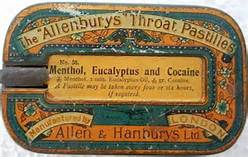 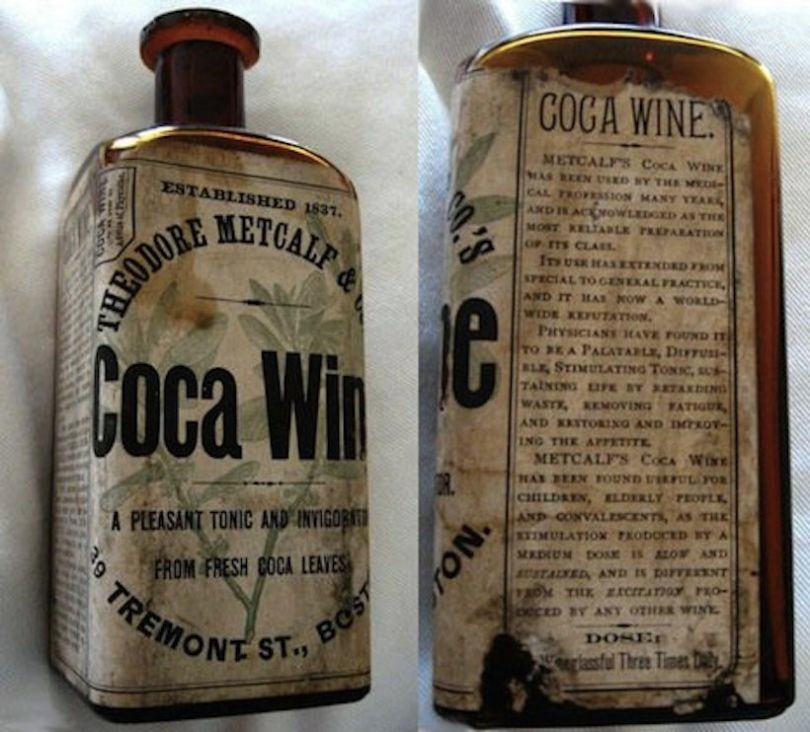 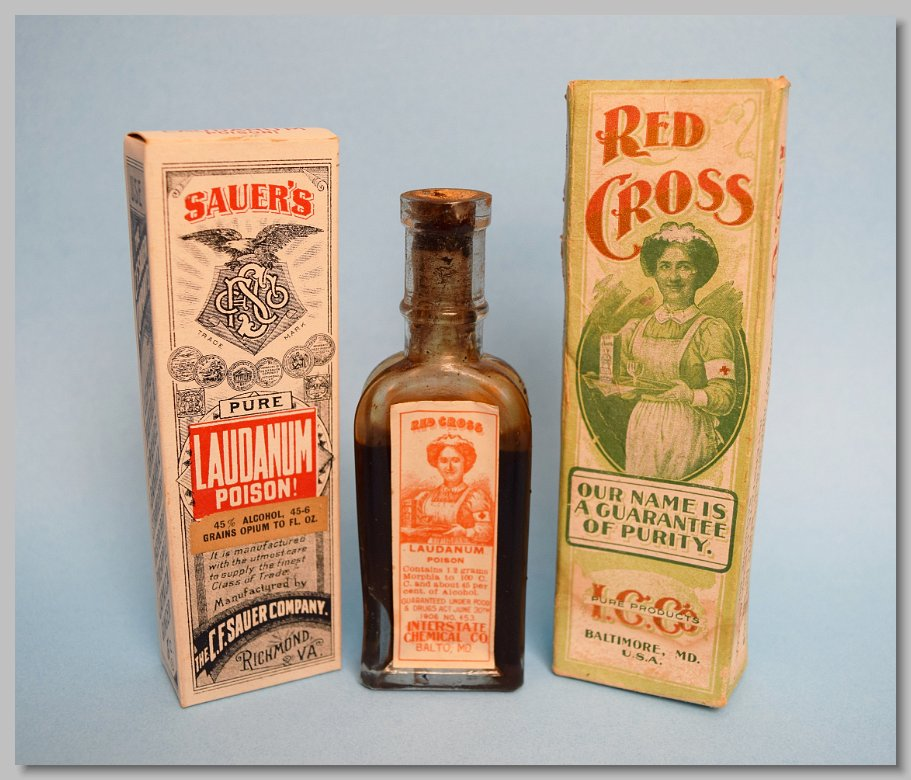 The Twentieth Century
[Speaker Notes: Marketing tobacco was a booming success]
Drug Regulations
Late 1800’s physicians- understood addictive/health liabilities of opiates and cocaine
1906- Pure Food and Drug Act prohibited misbranded and adulterated food, drink and drugs (accurate labeling)
1909-Opium exclusion Act: gradual reduction and eventually banned smoking opium
1914- Harrison Narcotic Tax Act
Prohibition
1920- The Volstead Act implemented the 18th amendment prohibiting the manufacture and the sale of any alcoholic beverage
[Speaker Notes: President Woodrow Wilson vetoed the bill however was overridden by Congress. 
During prohibition cirrhosis of the liver and other alcohol-related diseases declined dramatically, domestic violence fell and violent crime dropped by 2/3 and public drunkenness disappeared.

14 years later Prohibition was repealed.]
Alcohol and Prohibition and Treatment
Alcoholic Anonymous founders Bill Wilson and Dr. Bob
[Speaker Notes: Probation helped decrease health and social issues however it was responsible for equally serious problems : new coalition of smugglers, strong armed thieves, corrupt politicians, crooked police and Italian, Irish and Jewish mobsters.  

After prohibition alcoholism did increase although it took 20+ years before it got to the level prior to prohibition. Higher levels of alcoholism led to AA a spiritual program that teaches 12 recovery steps 
Founded in 1934.]
U.S. Laws
Timeline
1920: The Volstead Act  18th Amendment
1933: Prohibition and the Volstead Act repealed
1937: Marihuana Tax Act banned cultivate and use
1963: Community Mental Health centers Construction Act, first federal assistance for treatment
1965: Prohibited the illicit manufacture of stimulants and depressant 
1970: The Comprehensive Drug Abuse Prevention and Control Act aka “Controlled Substances Act”
Timeline
1973: Drug Enforcement Administration (DEA)- classify and control all psychoactive drugs, limit imports and exports, define criminal penalties
1984: Drinking age was raised to 21 y/o
1986: Anti-Drug Act encourage foreign cooperation in eradicating drug crops
1990: Crime Control Act regulated precursor chemicals
2000: Prop 36 (California) 
1996-PRESENT As of April 2017- 29 states legalized the medical use of marijuana, CA prop. 215
2000: Prop 36 (California)- drug treatment instead of jail
[Speaker Notes: Before 1984 various age between 18-21 in states

1990: allowed the seizure of drug traffickers assets, and controlled drug paraphernalia and money laundering

PROP 36– required treatment option for first time nonviolent offenders (drug court)

Guam. Puerto Rico, Wash,DC– medical marijuana]
Timeline
2008:  The Mental Health Parity and addiction equity Act classified addiction as a medical disorder
2010: Senate Bill 1449 – less than 1ounce of marijuana from criminal misdemeanor into a civil infraction
2013: Colorado and Washington State for recreational purposes is legalized
2016: November 8th  Prop 64 in California - 21 yo. Possess and grow specified amounts of marijuana
2019: Marijuana recreation use in California
[Speaker Notes: 2008---For insurance purposes to bill treatment

Prop 64:  California passed recreational use of marijuana Jan 2018 need to come up with regulating law]
A New Era
Amphetamine/weight loss
Sports and Drugs
Sedative-Hypnotic and Psychiatric Medications
LSD and New Psychedelics for treatment?
Methadone- Medication Assisted Treatment (MAT)
Smokable meth, cocaine
Club drugs - Ecstasy, MDMA
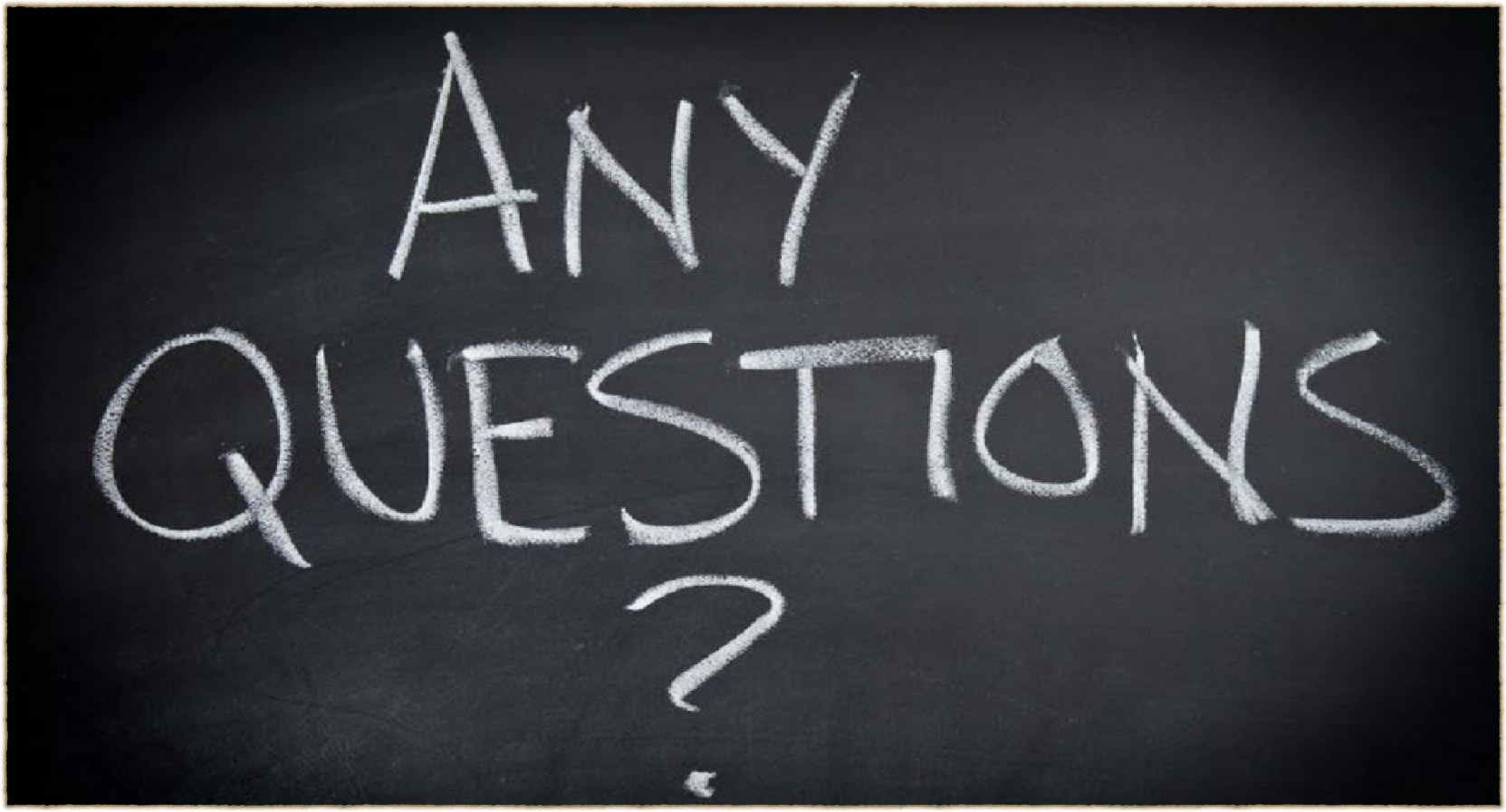 Next Week: February 21HOLIDAY-NO CLASS
Week 3:
February 28
Neurochemistry and the Physiology of Addiction Part I
[Speaker Notes: Read Chapter 2]